Unidad 1
Ministerio de la Mujer

Lección 2
Justificación
Instituto de Líderes Cristianos
El Ministerio de la Mujer
Gabriela Tijerina-Pike, Ph.D.
Teología
Estudio de Dios
¿Quién es Dios?
¿Cómo es Dios?



Biblia
Sagradas Escrituras
¿Quién es Dios?
¿Cómo es Dios?
Instituto de Líderes Cristianos
El Ministerio de la Mujer
Gabriela Tijerina-Pike, Ph.D.
Teología Bíblica

¿Qué dice Dios 
del Ministerio?
Es servicio.
Instituto de Líderes Cristianos
El Ministerio de la Mujer
Gabriela Tijerina-Pike, Ph.D.
Teología Bíblica

¿Qué dice Dios de la Mujer?
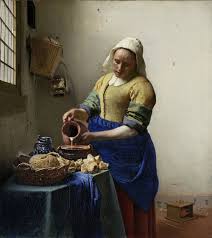 Instituto de Líderes Cristianos
El Ministerio de la Mujer
Gabriela Tijerina-Pike, Ph.D.
¿Qué dice Dios 
de la Mujer?
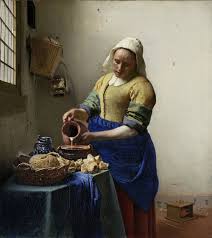 ¿Qué dice 
la gente 
de la Mujer?
Instituto de Líderes Cristianos
El Ministerio de la Mujer
Gabriela Tijerina-Pike, Ph.D.
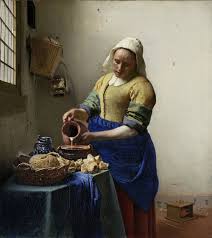 Lucas 7:36-50
Jesús: 
¿Ves esta mujer?
Instituto de Líderes Cristianos
El Ministerio de la Mujer
Gabriela Tijerina-Pike, Ph.D.
La Biblia 
Generaliza
Puntualiza
Hechos 8:12 
Ellos y Ellas
Instituto de Líderes Cristianos
El Ministerio de la Mujer
Gabriela Tijerina-Pike, Ph.D.
Iglesia
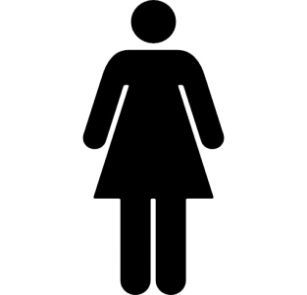 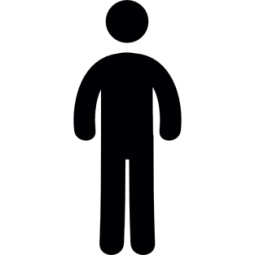 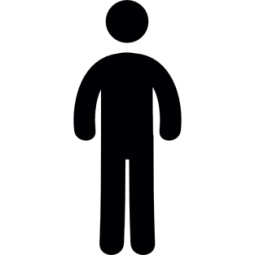 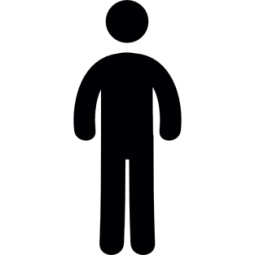 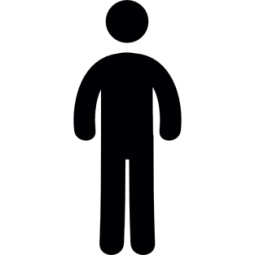 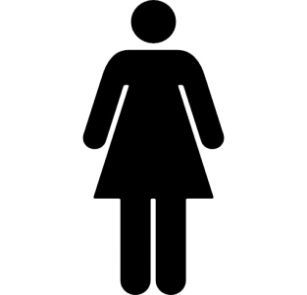 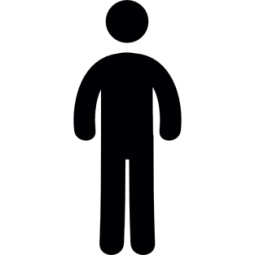 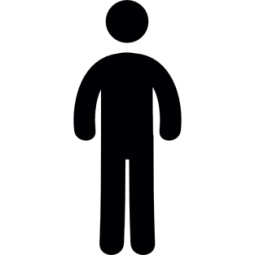 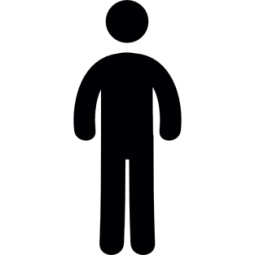 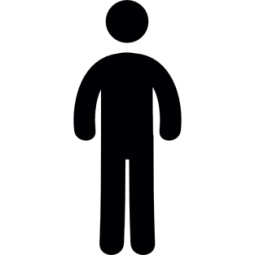 Número
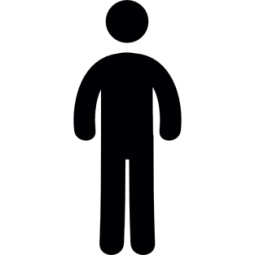 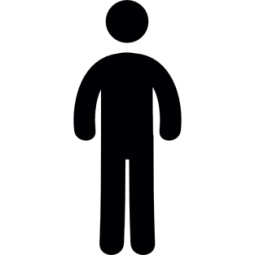 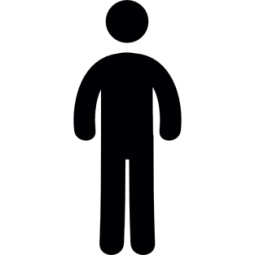 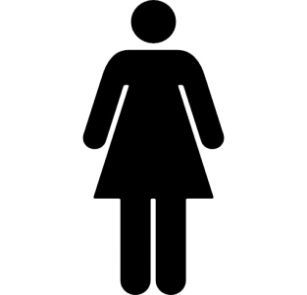 Entendimiento
Instituto de Líderes Cristianos
El Ministerio de la Mujer
Gabriela Tijerina-Pike, Ph.D.
Jesús le
pregunta a la Iglesia Siglo XXI: 
¿Ves esta mujer?
Instituto de Líderes Cristianos
El Ministerio de la Mujer
Gabriela Tijerina-Pike, Ph.D.
Iglesia
Número
Entendimiento
Afuera de 
la Iglesia
Instituto de Líderes Cristianos
El Ministerio de la Mujer
Gabriela Tijerina-Pike, Ph.D.
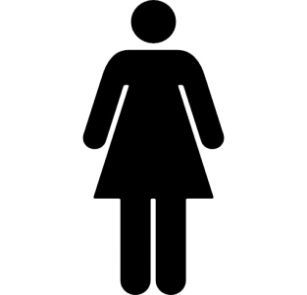 Número
Afuera de 
la Iglesia
Entendimiento
Instituto de Líderes Cristianos
El Ministerio de la Mujer
Gabriela Tijerina-Pike, Ph.D.
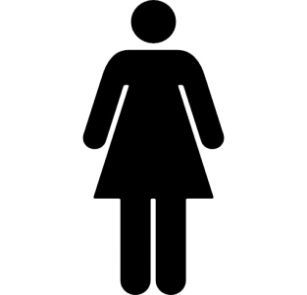 Número
Servir
Ministrar
Entendimiento
Instituto de Líderes Cristianos
El Ministerio de la Mujer
Gabriela Tijerina-Pike, Ph.D.
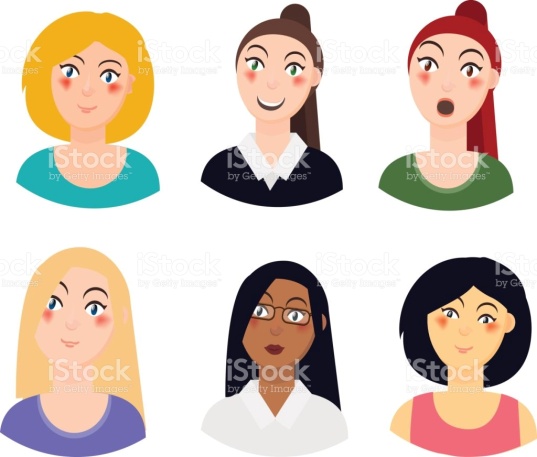 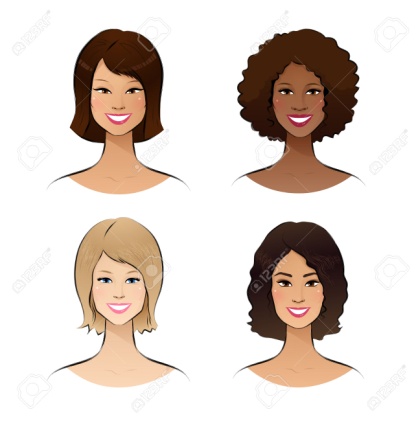 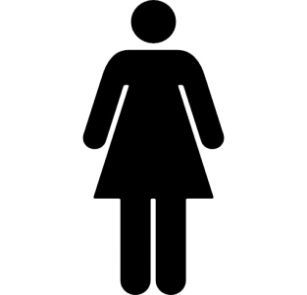 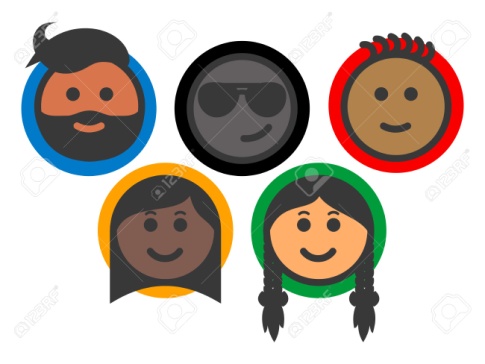 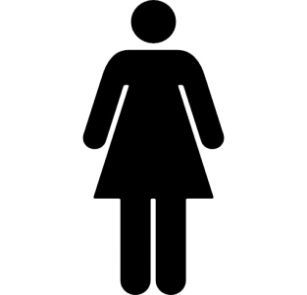 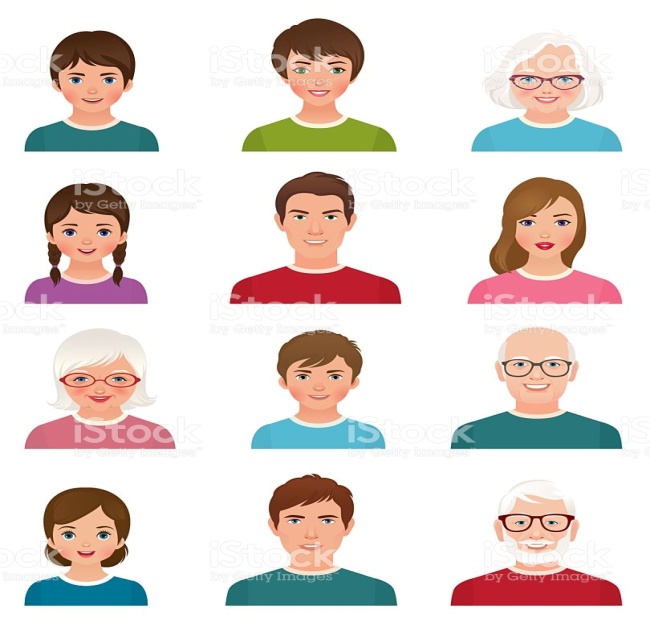 Número
Entendimiento
Instituto de Líderes Cristianos
El Ministerio de la Mujer
Gabriela Tijerina-Pike, Ph.D.
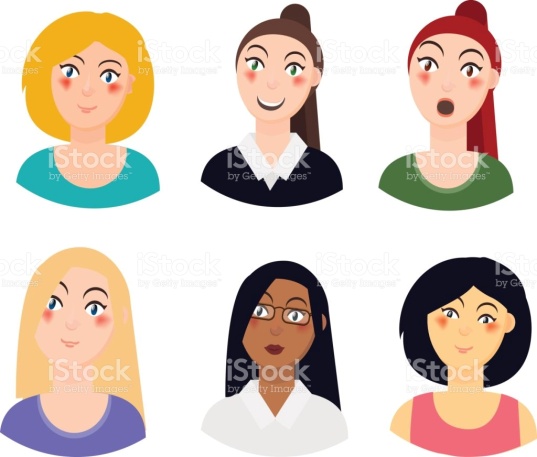 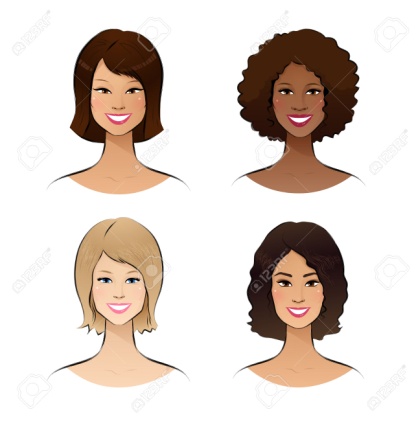 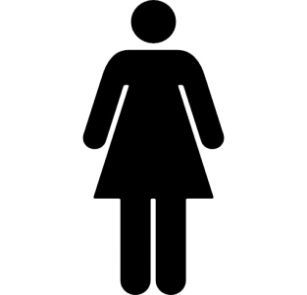 Ministerio a la Mujer
(EXCLUSIVAMENTE)
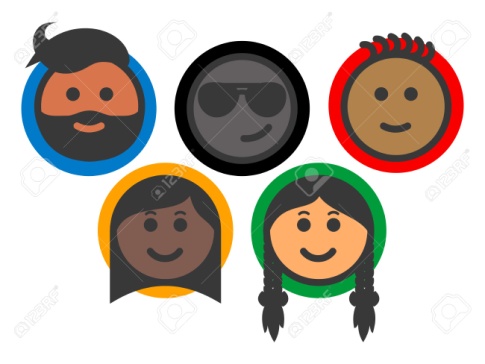 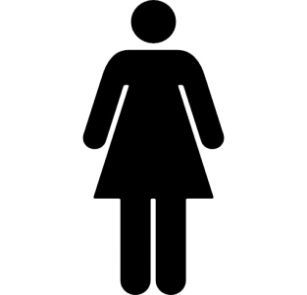 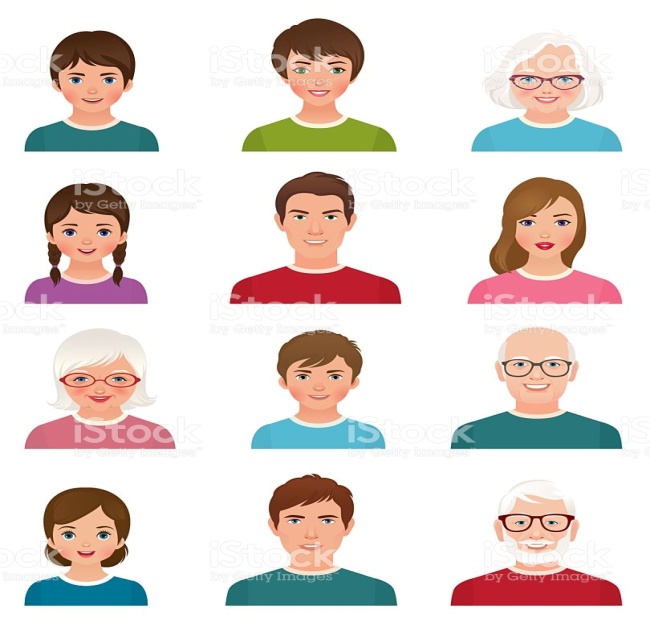 Número
Ministerio de la Mujer
Entendimiento
Instituto de Líderes Cristianos
El Ministerio de la Mujer
Gabriela Tijerina-Pike, Ph.D.
Preposiciones
Ministerio de la Mujer
Ministerio a la Mujer
Instituto de Líderes Cristianos
El Ministerio de la Mujer
Gabriela Tijerina-Pike, Ph.D.
Ministerio de la Mujer
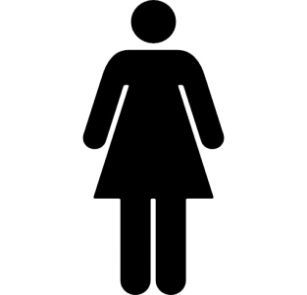 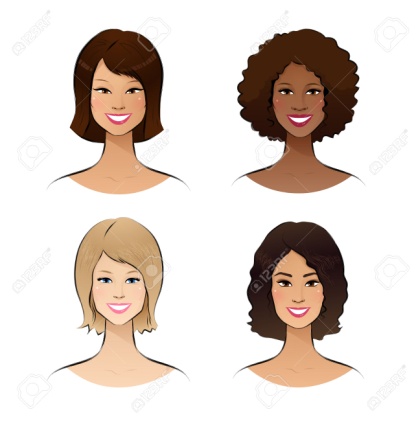 Ministerio a la 
Mujer
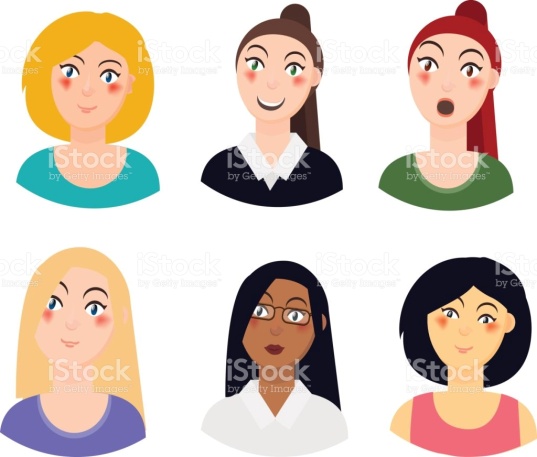 Instituto de Líderes Cristianos
El Ministerio de la Mujer
Gabriela Tijerina-Pike, Ph.D.
Ministerio de la Mujer
Necesidades
Ministerio a la 
Mujer
Instituto de Líderes Cristianos
El Ministerio de la Mujer
Gabriela Tijerina-Pike, Ph.D.
Ministerio de la Mujer
Justificación del Curso,
¿Conocer a la Mujer?
¿Quién es?
Ministerio a la 
Mujer
Instituto de Líderes Cristianos
El Ministerio de la Mujer
Gabriela Tijerina-Pike, Ph.D.
Unidad 1, Lección 2. TAREA #2 
Observar*  a mujeres en la Iglesia y fuera de la Iglesia
10 Igualdades en necesidades físicas, espirituales, emocionales, especiales.
10 Diferencias en necesidades físicas, espirituales, emocionales, especiales.
* Conocimiento o Suposición
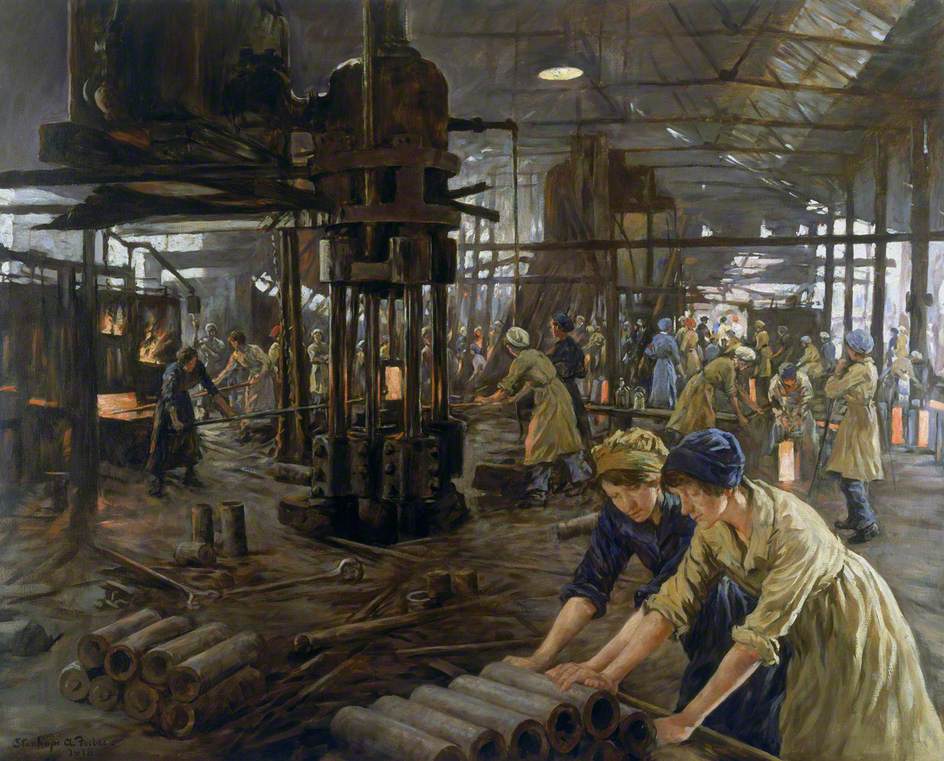